ATIVIDADES COM FOCO NO ACOMPANHAMENTO DAS APRENDIZAGENS
Atividade de Matemática – 6º Ano
Operações (adição, subtração, multiplicação, divisão e potenciação) com números naturais 
Divisão euclidiana


HABILIDADE:

(EF06MA03) Resolver e elaborar problemas que envolvam cálculos (mentais ou escritos, exatos
ou aproximados) com números naturais, por meio de estratégias variadas, com compreensão
dos processos neles envolvidos com e sem uso de calculadora.
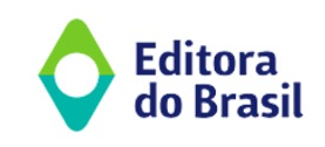 Atividade de Matemática – 6º Ano
a) 35 b) 37 c) 37 d) 40
a) 24 
b) 36 
c) 48 
d) 72
a) R$ 8,25 
b) R$ 11,25 
c) R$ 18,25 
d) R$ 23,25
a) R$ 6,50 
b) R$ 7,50 
c) R$ 8,50 
d) R$ 9,50
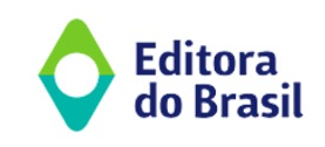 Atividade de Matemática – 6º Ano
a) 50 
b) 60 
c) 70 
d) 75
a) 36 
b) 40 
c) 45 
d) 50
a) 20 
b) 24 
c) 28 
d) 30
a) 12 
b) 24 
c) 32 
d) 36
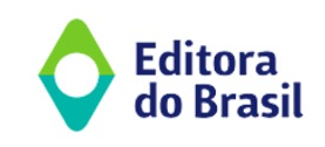 Atividade de Matemática – 6º Ano
a) 25 
b) 30 
c) 35 
d) 40
a) 2 
b) 3 
c) 4 
d) 5
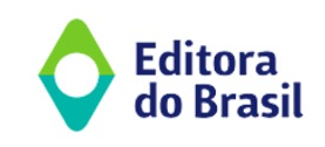 Atividade de Matemática – 6º Ano
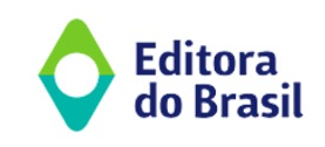